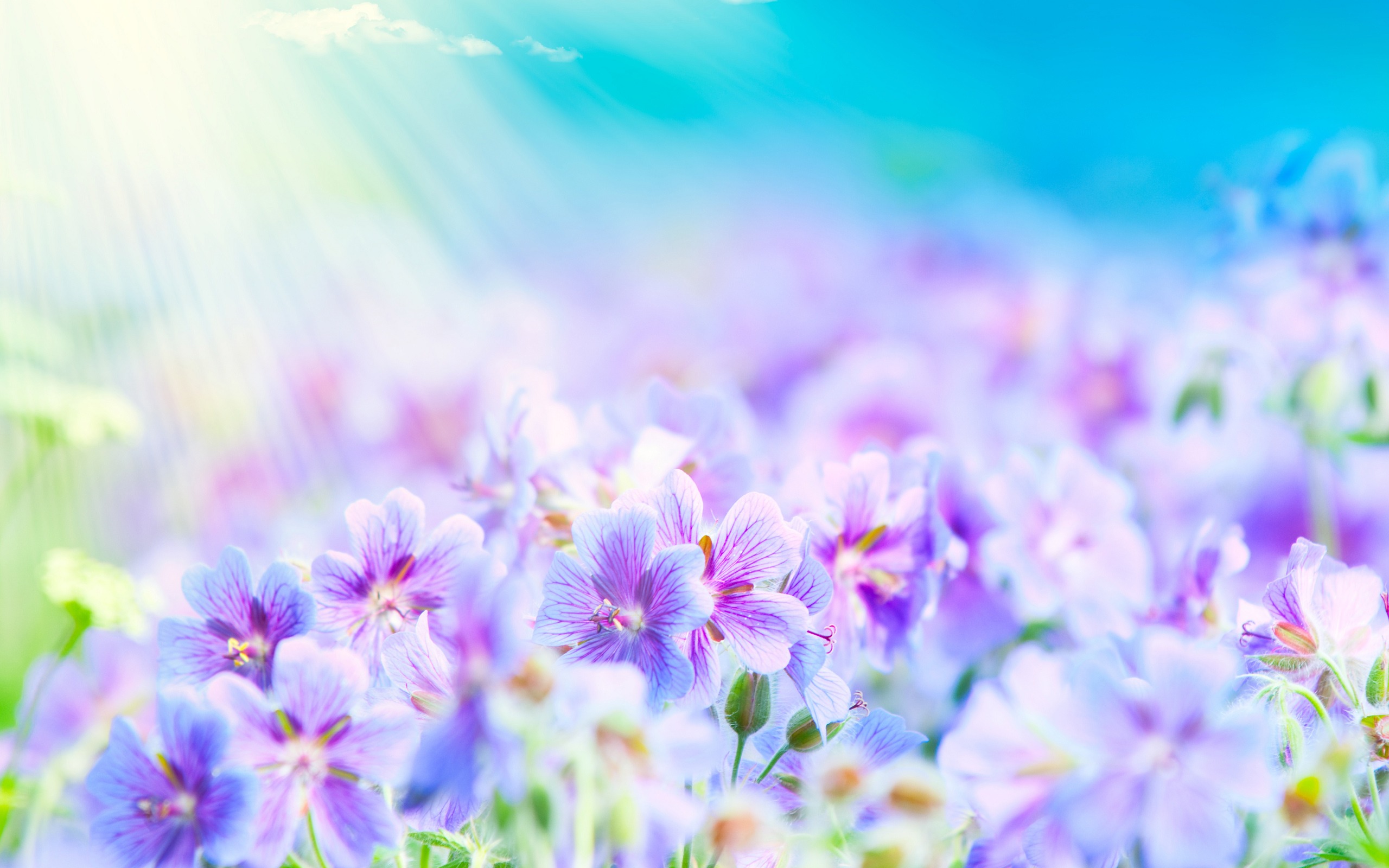 Кинолекторий       о грехе сквернословия:
«О святом и  скверном»
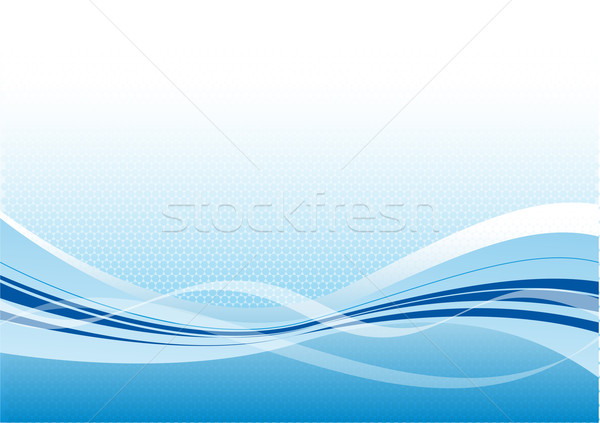 Важнейший способ узнать человека – прислушаться к тому как  и что он говорит.  Язык человека – это его мировоззрение и его поведение.
 Как говорит человек,  следовательно, так и думает.

                                  Д.С.Лихачев.
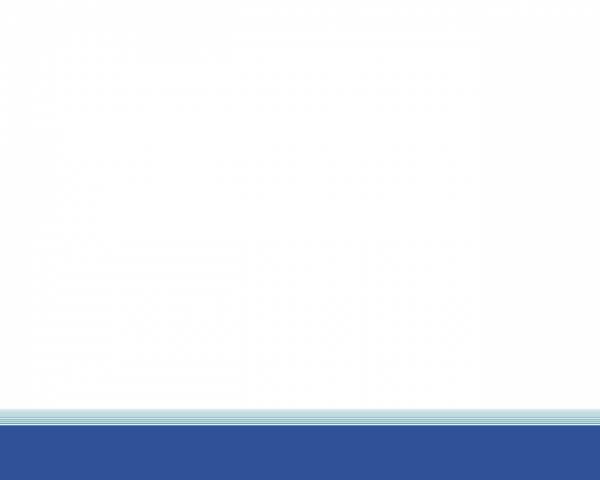 Что такое сквернословие?
Сквернословие  - это речь, наполненная неприличными выражениями, непристойными словами, бранью. 
Это еще -  «непечатные выражения», «матерщина», «нецензурная лексика, которая именуется сквернословием, от слова «скверна».
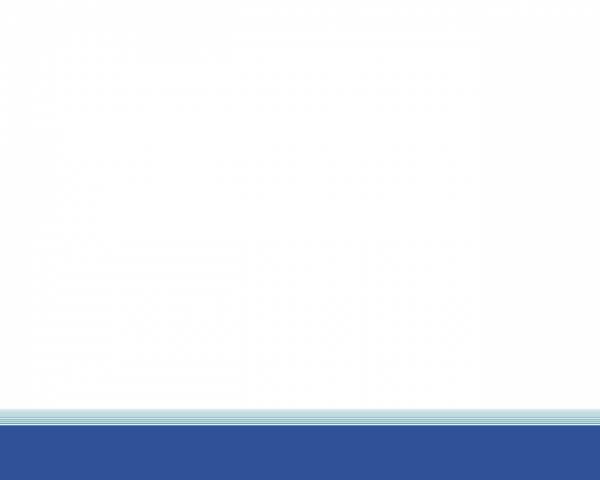 Что такое сквернословие?
В толковом словаре В. И. Даля сказано: Скверна – мерзость, гадость,   всё гнусное, противное, отвратительное, непотребное, что мерзит плотски и духовно; грязь и гниль, тление, все богопротивное».
Бранные слова еще называют матерными. Корень этого слова – мать. Произносить такие слова - значит посягать на самое родное, самое святое, что есть у человека – на родную мать, Матерь Божию и мать Землю
Истоки сквернословия.
Корни этого явления уходят в глубокую языческую древность.
 Мат является языком общения с демонами. Наши предки произносили бранные слова, призывая себе на помощь демонов зла.
 Ведьмы, колдуны использовали маты в своих наговорах, чтобы послать человеку проклятие.
Истоки сквернословия.
Современный человек, сам того не подозревая, совершает ритуал - призывания зла на свою голову. 

Сначала у людей появляются мелкие неприятности, потом возникают проблемы со здоровьем и наконец – ломается вся его личная жизнь.
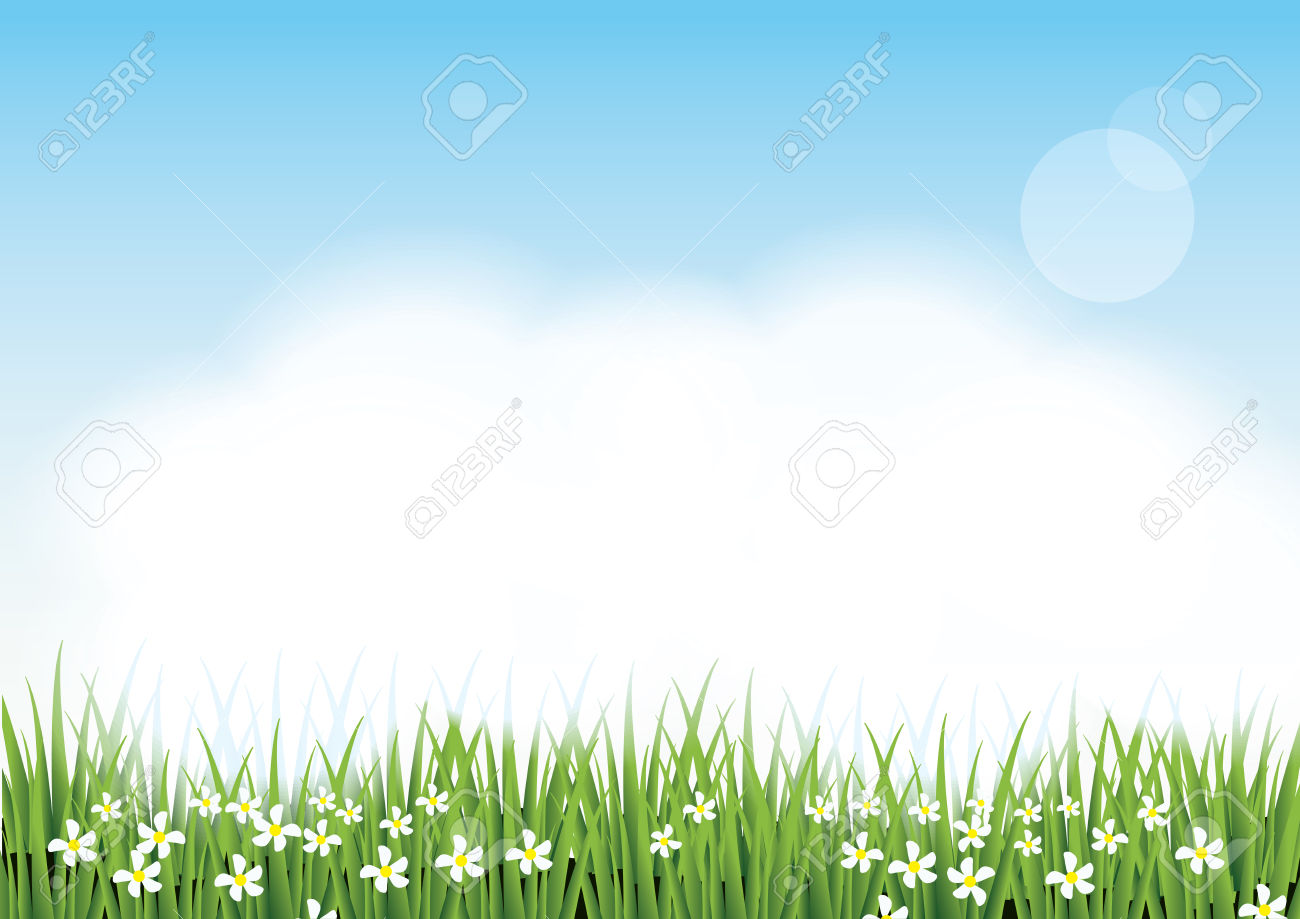 Сократ говорил:              « Каков человек, такова его и речь»
Сквернословие свидетельствует о духовной болезни человека.
Ведь слово – это не только набор звуков, выражающих мысль. Оно способно очень много рассказать о нашем душевном состоянии.
Необходимо сознавать, что речь нашу слышат не только люди, которых мы привыкли не стесняться, но слышат и Ангелы и Сам Господь.
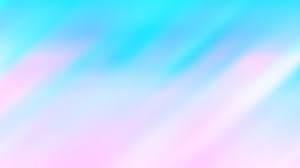 Что плохого в сквернословии?
Если бы человек мог видеть, какой мощный отрицательный заряд радиоактивного излучения в 1 тыс.рентген, словно ударная волна взорвавшейся бомбы, распространяется во все стороны от скверного слова, он бы никогда не произнес его, потому что происходит: - самоуничтожение- проклятие рода- особое влияние на детей и женщин- Бесы «рукоплещут»- признак духовной болезни, признак того, что разум и чувства так поражены грехом, что не может погасит зло внутри себя и выплескивает наружу.
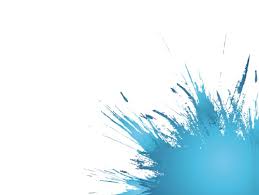 Чем опасен мат
Это явное проявление зла в человеке.- « От гнилого сердца и гнилое слово»
- снижает интеллект человека- создает иллюзию вседозволенности, агрессии, раскованности, пренебрежения , вызов обществу  и отсутствие страха Божьего.-нарушение общепринятых правил приличного поведения.- преждевременное старение – у сквернословов очень быстро проявляются возрастные  изменения на клеточном уровне. Это приводит к серьезным заболеваниям.
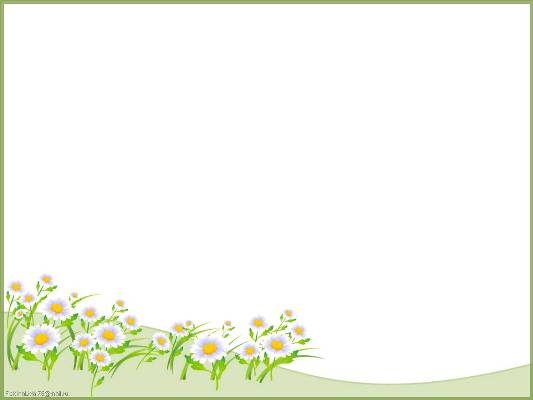 Православный взгляд на                   сквернословие.
«От избытка сердца говорят уста»- сказано в святом Евангелие. 
Чем наполнено наше сердце, то и произносят наши уста. Когда душа устремлена к святости, праведности и чистоте, то и речь сердечная, красивая. Если в душе злоба, зависть, блудные страсти, плохие мысли, то и выражения грубые.
Каждое матерное слово - это хуление Бога, вызов Божиим Заповедям  и прославление сатаны. Сквернословие – это грех,а сквернословы - богохульники.
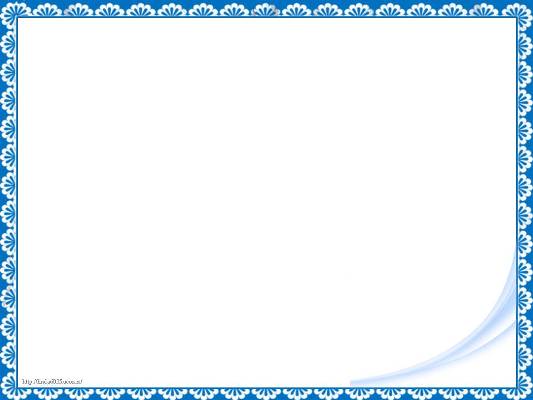 Сквернословие и подростки.
Скверные слова многие используют для связи слов, вставляя мат через каждое нормальное слово.- Нецензурная брань как один из способов утвердиться. Ругается- значит крутой.
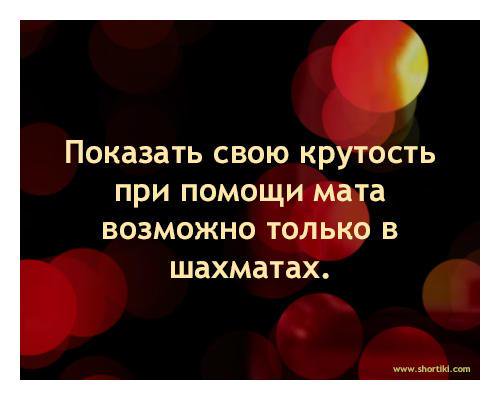 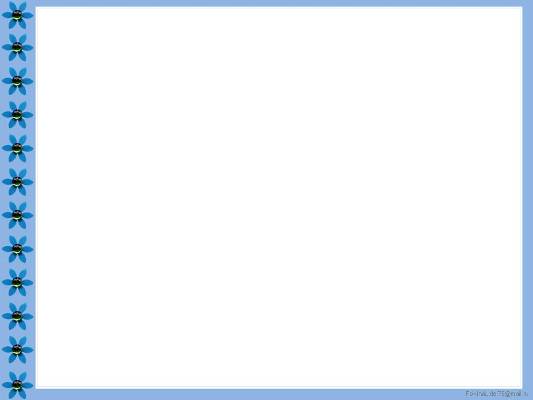 В разговорах подростки часто произносят «елки-палки», «ё-ма-ё», «блин», «ёшь…» - это все смягчающее формы  скверных слов. 

В старину старшего по чину беса звали «бладити»- так зачем его звать на свою голову.

-Помните, что бес точно знает, «что» вы имели ввиду, когда произносите эти коротенькие слова и радуется тому, что вы душу свою губите страшным грехом сквернословия.
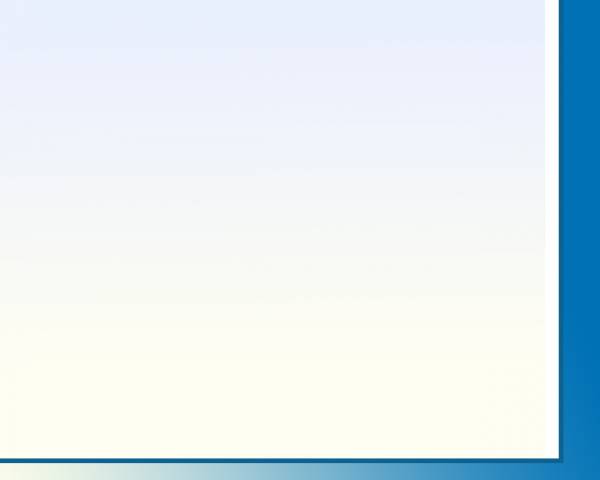 Как избавиться от сквернословия?
Вырабатывать брезгливость к бранным словам.
Избегать общения с людьми, употребляющих эти слова.

Не пускайте грязь в свое сердце, рассматривая  непристойные картинки в журналах, смотря развратные фильмы, слушая оскорбительные слова в песнях, фильмах.
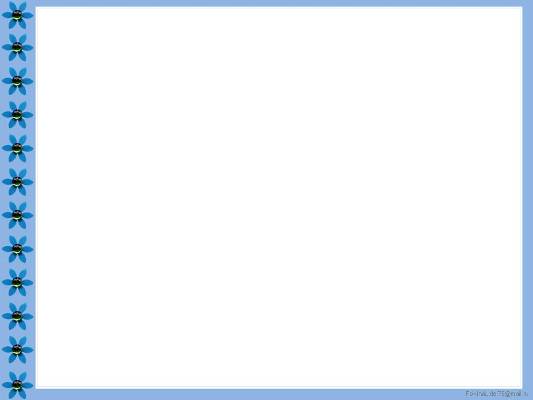 Как противостоять сквернословию?
1.Не употребляй нецензурных и вообще никаких грязных, ругательных слов. 
Проходя через твое сознание, твой язык, они загрязняют тебя, твой ум, твою душу. Употребляя грязные слова, ты сам становишься грязнее. 

2. Проявлять нетерпимость к мату. 
Но многие из нас сталкиваются с матом в устах хорошо знакомых и близких людей. И вот тут необходимо не допускать общения с помощью матерных слов, показывать, что подобное построение речи нам неприятно.
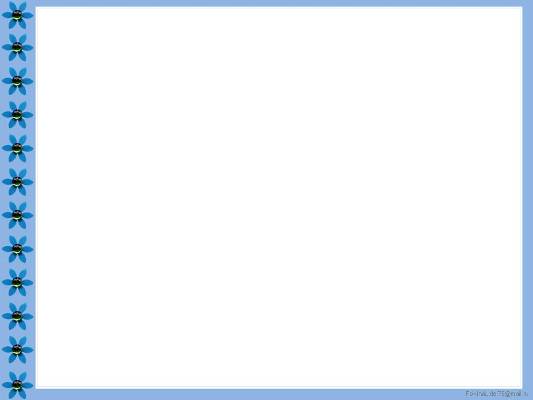 Святые отцы о сквернословии.
«Хочешь быть далеким от скверных слов? Избегай не только скверных слов, но и беспорядочного смеха и всякой похоти». 
                                   Свт. Иоанн Златоуст
«Цветок розы не издает голоса, а благоухание его далеко расходится молча; так надо жить и всем христианам».
                                   Свт. Феофан Затворник
Храни себя от многого сна, изнеженности, празднословия, шуток и острых слов.
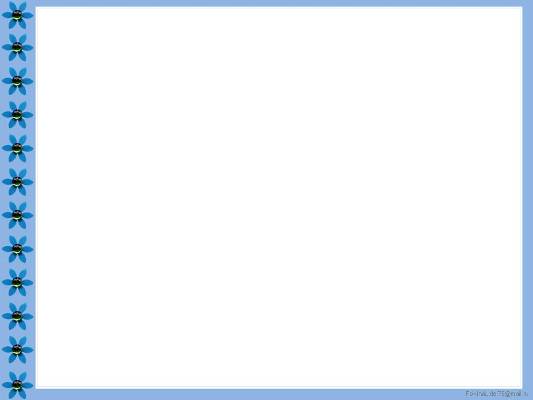 Святые отцы о сквернословии.
Господствуй над языком, чтобы не умножить грехов твоих.                                  (Пр. Антоний Великий)
Господь хранит твою душу, пока ты хранишь язык.                                    ( Пр. Антоний Великий)
Если будешь помнить сказанное в Писании: «ибо от слов своих оправдаешься, и от слов своих осудишься», то поймешь, что лучше молчать, чем говорить.                                   (Прп. Пимен Великий)
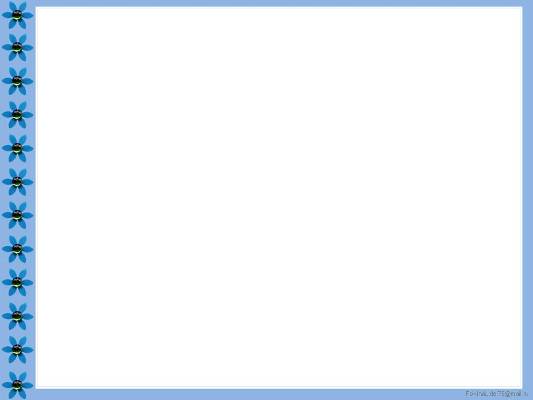 Помните!
- Мы несем ответственность за каждое праздное слово, особенно за скверное. Ничто не проходит бесследно, и, оскорбляя другого человека, посылая проклятия ему , мы тем самым навлекаем беду на себя. 
- Вспомним слова святителя Иоанна Златоуста: «Который человек матерно избранится, себя в той день проклятию подвергает».
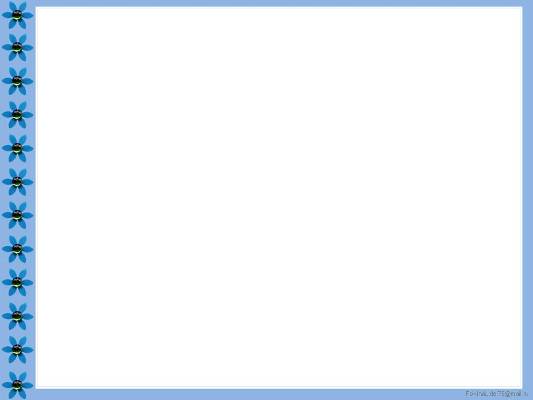 Будем же молиться, чтоб Господь помог нам победить язык наш и удержать слово наше в осторожном и мудром употреблении. 
"Положи Господи хранение устам нашим и дверь ограждения о устах наших". 
Хотите жить счастливо и долго? – дарите людям больше добрых слов! 
Продляйте добрым словом жизнь людей!"
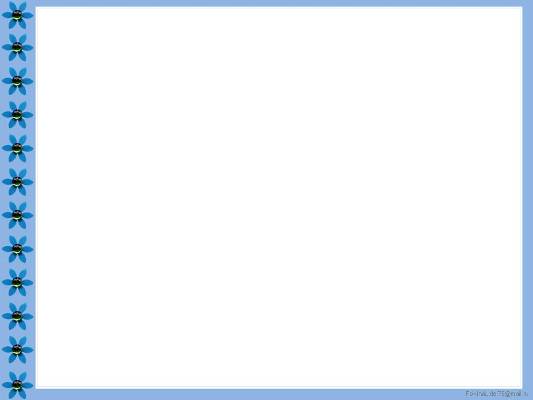 Душа словами добрыми жива -
Не говорите скверные слова!
Ах, как нам добрые слова нужны!
Не раз мы в этом убеждались с вами,
А может, не слова – дела важны?
Дела делами, а слова – словами.
 
Они живут у каждого из нас.
На дне души до времени хранимы,
Чтоб их произнести в тот самый час,
Когда они другим необходимы.